স্বাগতম
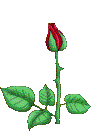 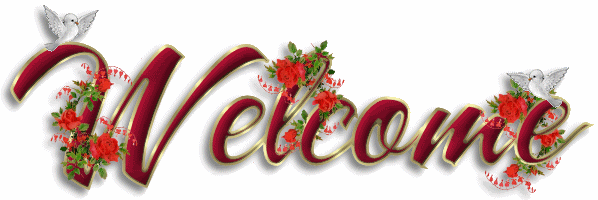 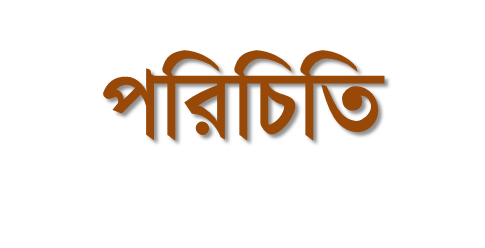 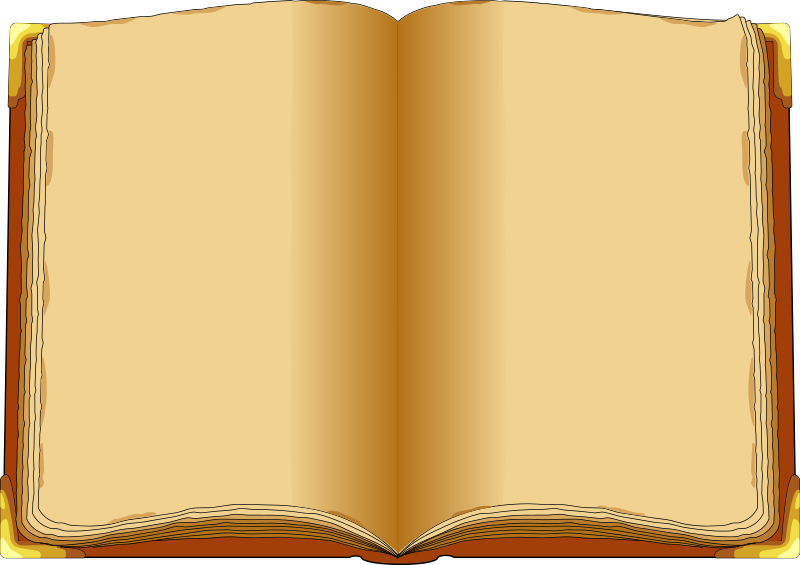 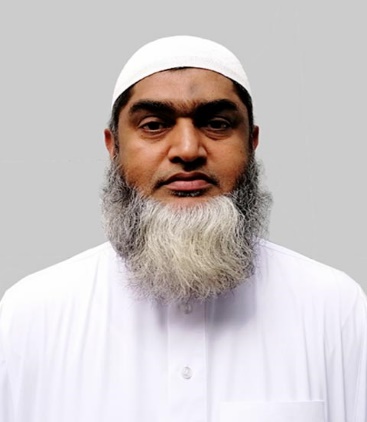 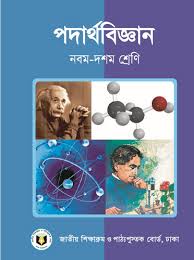 মোঃহাবিবুর রহমান 
           ইনস্ট্রাক্টর (পদার্থবিজ্ঞান) 
  টেকনিক্যাল স্কুল ও কলেজ 
          কিশোরগঞ্জ ।   
        0171৫৩৪২৯৩৪
শ্রেণিঃ নবম   
             বিষয়ঃ পদার্থ বিজ্ঞান
            অধ্যায়ঃ ২য়    
             সময়ঃ ৪৫ মিনিট
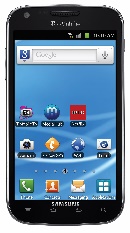 v ∞ t
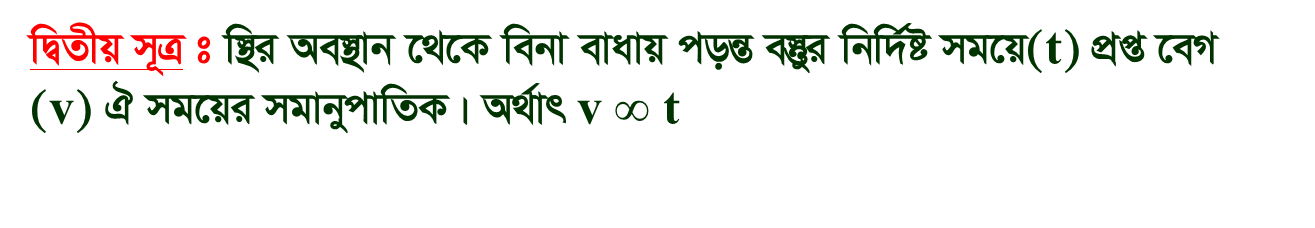 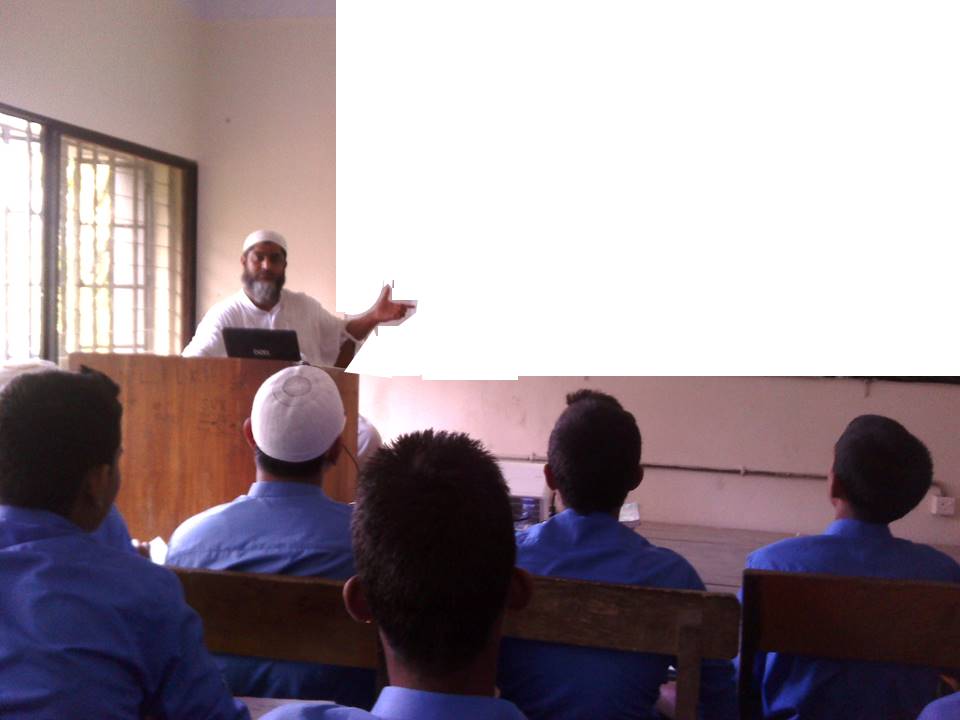 আজকের পাঠ শিরোনাম
পড়ন্ত বস্তুর ক্ষেত্রে গতির সমীকরণ
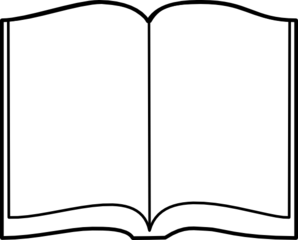 শিখন
ফল
এই পাঠশেষে শিক্ষার্থীরা-
পড়ন্ত বস্তুর সূত্র কী তা বলতে পারবে ।
ভূ-পৃষ্ঠে পড়ন্ত বস্তুর গতির সমীকরণ  প্রতিপাদন করতে পারবে।
ভূ-পৃষ্ঠ  থেকে উপরে উঠার ক্ষেত্রে গতির সমীকরণ প্রতিপাদন করতে পারবে।
v ∞ t
wØZxq m~Î t w¯’i Ae¯’vb ‡_‡K webv evavq cošÍ e¯‘yi wbw`©ó mg‡q(t) cÖß ‡eM 
(v) H mg‡qi mgvbycvwZK| A_©vr v ∞ t
ভূ-পৃষ্ঠে পড়ন্ত বস্তুর গতির সমীকরণ
ভূপৃষ্ঠে ত্বরণের ক্ষেত্রেঃ
অভিকর্ষ ত্বরণের ক্ষেত্রেঃ
এক্ষেত্রে  a=g , s=h বসানো হয়েছে।
[Speaker Notes: শিক্ষক প্রশ্ন করতে পারেন, আমরা কী দেখলাম?শিক্ষার্থীদের জিজ্ঞাসা করা যেতে পারে সমীকরণ গুলো কোন কোন ক্ষেত্রে ব্যবহার করা হয়? শিক্ষার্থীদের অংশগ্রহনের মাধ্যমে পাঠ ঘোষণা করা যেতে পারে।]
ভূ-পৃষ্ঠ হতে উপরে উঠার ক্ষেত্রে গতির সমীকরণ
অভিকর্ষ মন্দনের ক্ষেত্রেঃ
ভূপৃষ্ঠে মন্দনের ক্ষেত্রেঃ
এক্ষেত্রে  a=-g , s=h বসানো হয়েছে।
[Speaker Notes: শিক্ষক প্রশ্ন করতে পারেন, আমরা কী দেখলাম?শিক্ষার্থীদের জিজ্ঞাসা করা যেতে পারে সমীকরণ গুলো কোন কোন ক্ষেত্রে ব্যবহার করা হয়? শিক্ষার্থীদের অংশগ্রহনের মাধ্যমে পাঠ ঘোষণা করা যেতে পারে।]
একক কাজ
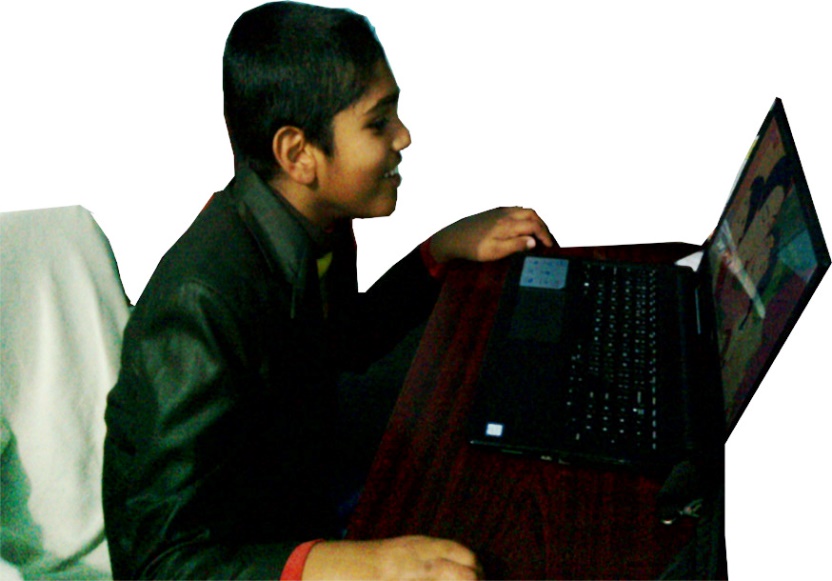 না পারলে 
এখানে ক্লিক কর
পড়ন্ত বস্তুর ক্ষত্রে গতির সমীকরণ গুলি লেখ।
ভূ-পৃষ্ঠে পড়ন্ত বস্তুর গতির সমীকরণ
অভিকর্ষ ত্বরণের ক্ষেত্রেঃ
ভূপৃষ্ঠে ত্বরণের ক্ষেত্রেঃ
এক্ষেত্রে  a=g , s=h বসানো হয়েছে।
[Speaker Notes: শিক্ষক প্রশ্ন করতে পারেন, আমরা কী দেখলাম?শিক্ষার্থীদের জিজ্ঞাসা করা যেতে পারে সমীকরণ গুলো কোন কোন ক্ষেত্রে ব্যবহার করা হয়? শিক্ষার্থীদের অংশগ্রহনের মাধ্যমে পাঠ ঘোষণা করা যেতে পারে।]
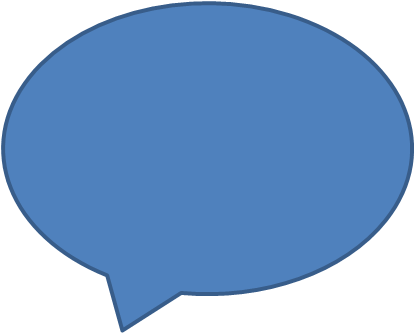 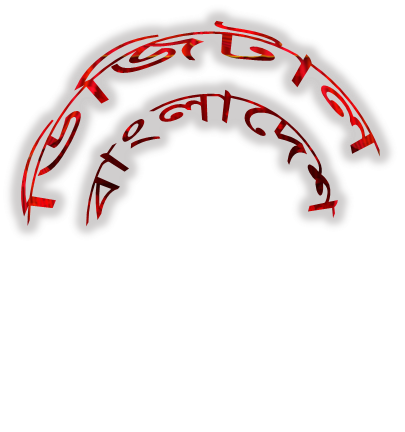 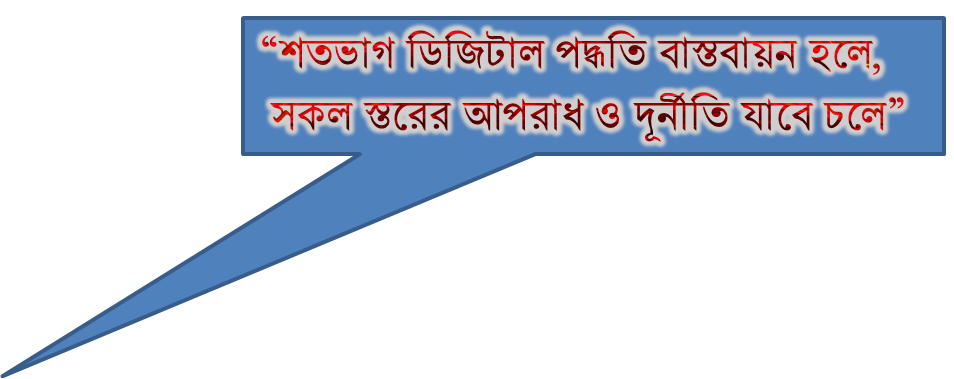 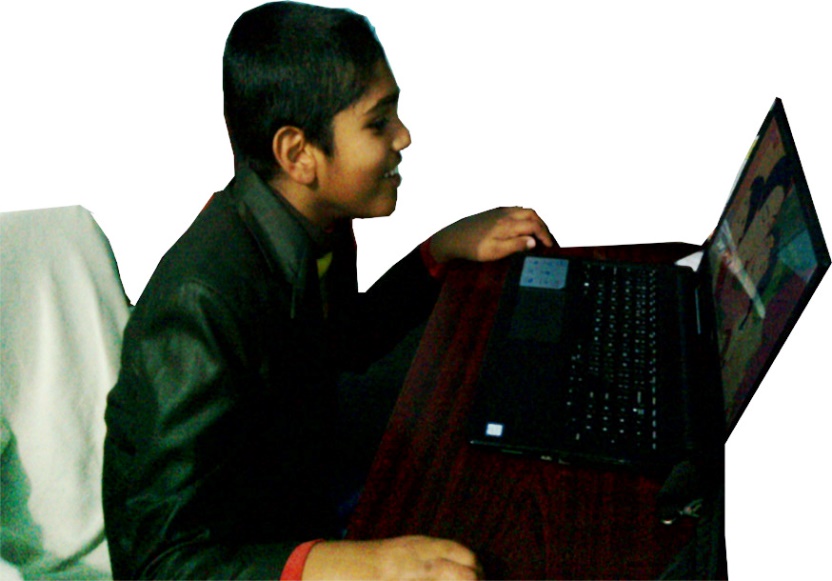 আল্লাহ্‌ আমাদের উপর সহায় হউন
            আজ এ পর্যন্তই
            খোদা হাফেজ।
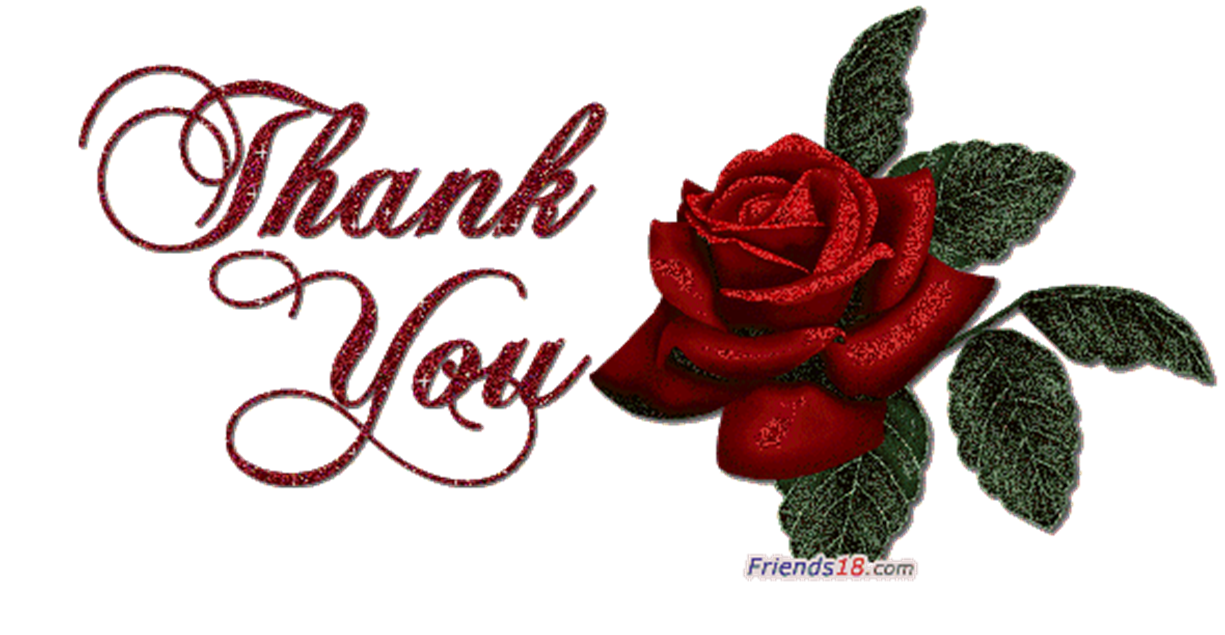